CQC Update
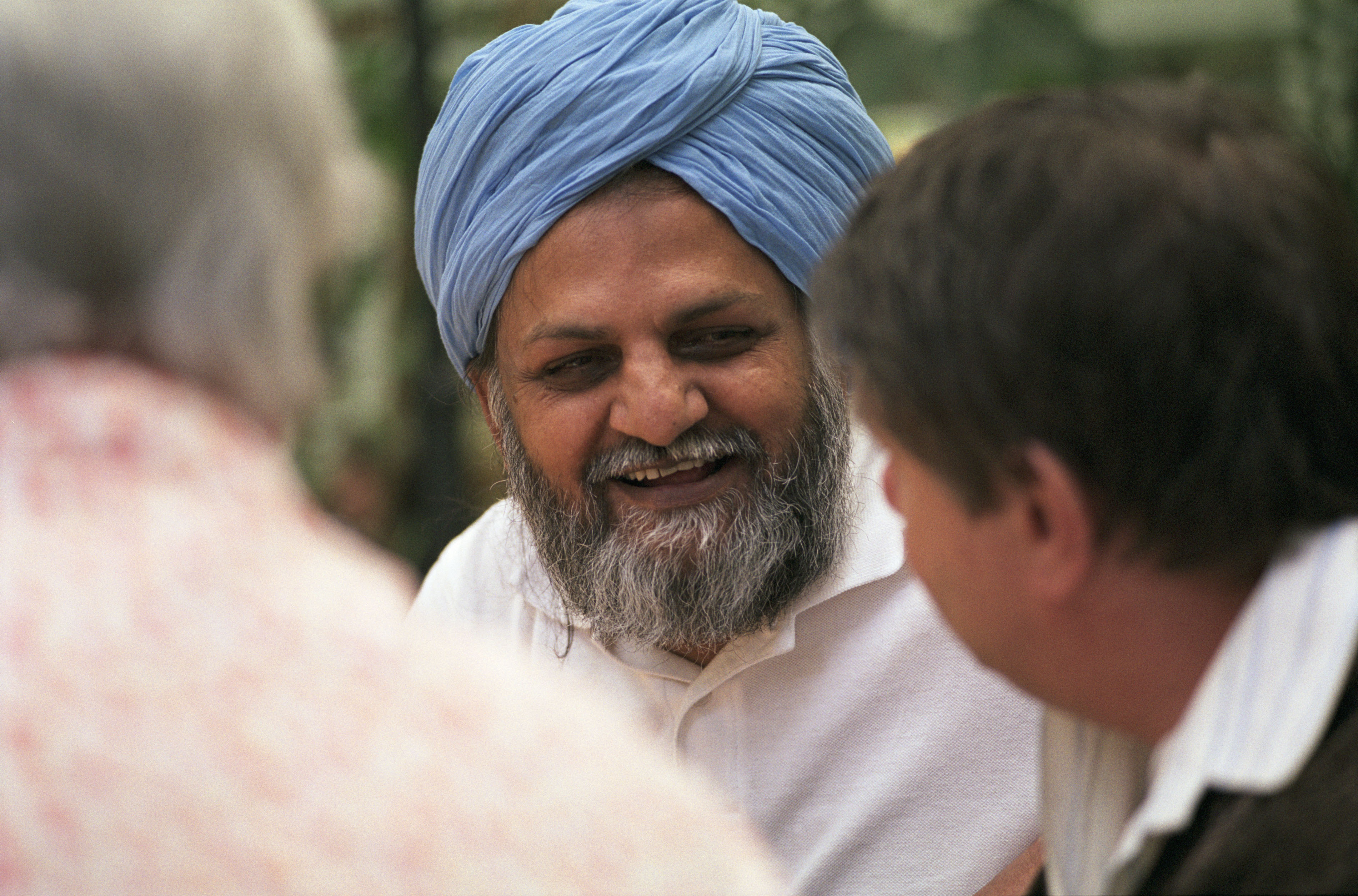 Max Geraghty
Operations Manager
Redbridge GP Federation, 8 February 2024
Our role and purpose
The Care Quality Commission is the independent regulator of health and adult social care in England.

We make sure health and social care services provide people with safe, effective, compassionate, high-quality care and we encourage care services to improve.
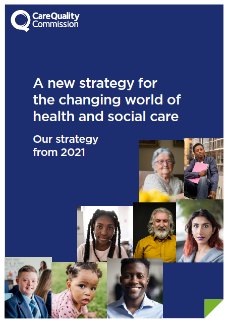 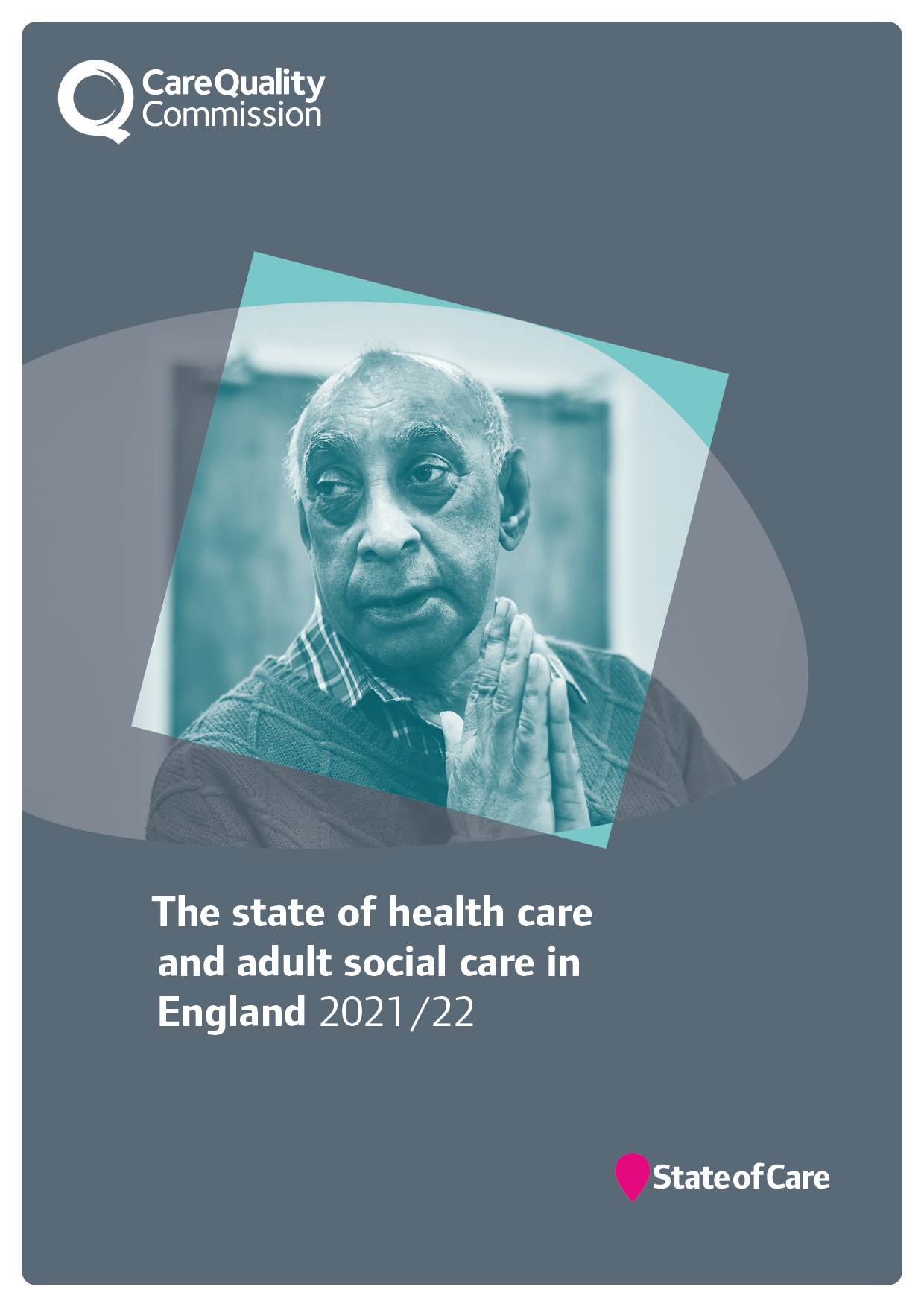 Unique oversight of care
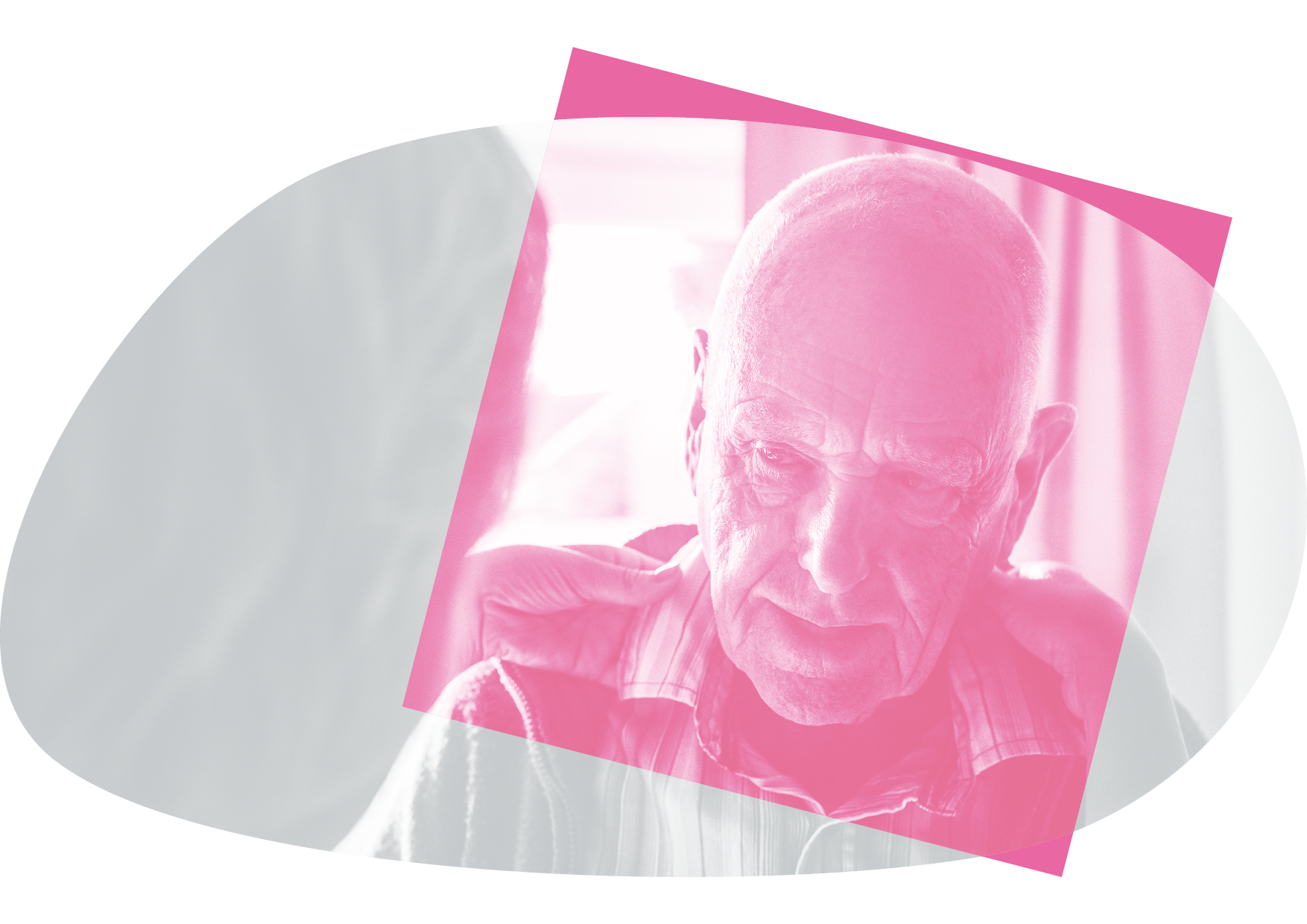 28,037 adult social care services 
137 NHS acute hospital trusts 
10 NHS ambulance trusts 
256 Independent Ambulance providers
216 hospices
49 NHS mental health trusts 
271 independent mental health locations
11,266 dental practices
6,417 GP practices
1,410 Independent acute locations
216 NHS or independent community health providers 
281 urgent care and out of hours 
39 slimming clinics 
135 prison healthcare locations 
6,383 services for autistic people and people with a learning disability
Is it safe? 
Is it effective? 
Is it caring? 
Is it responsive? 
Is it well-led?
[Speaker Notes: Updated June 2023 by Ayse Sema

Numbers produced by Performance team.]
Why we’re changing?
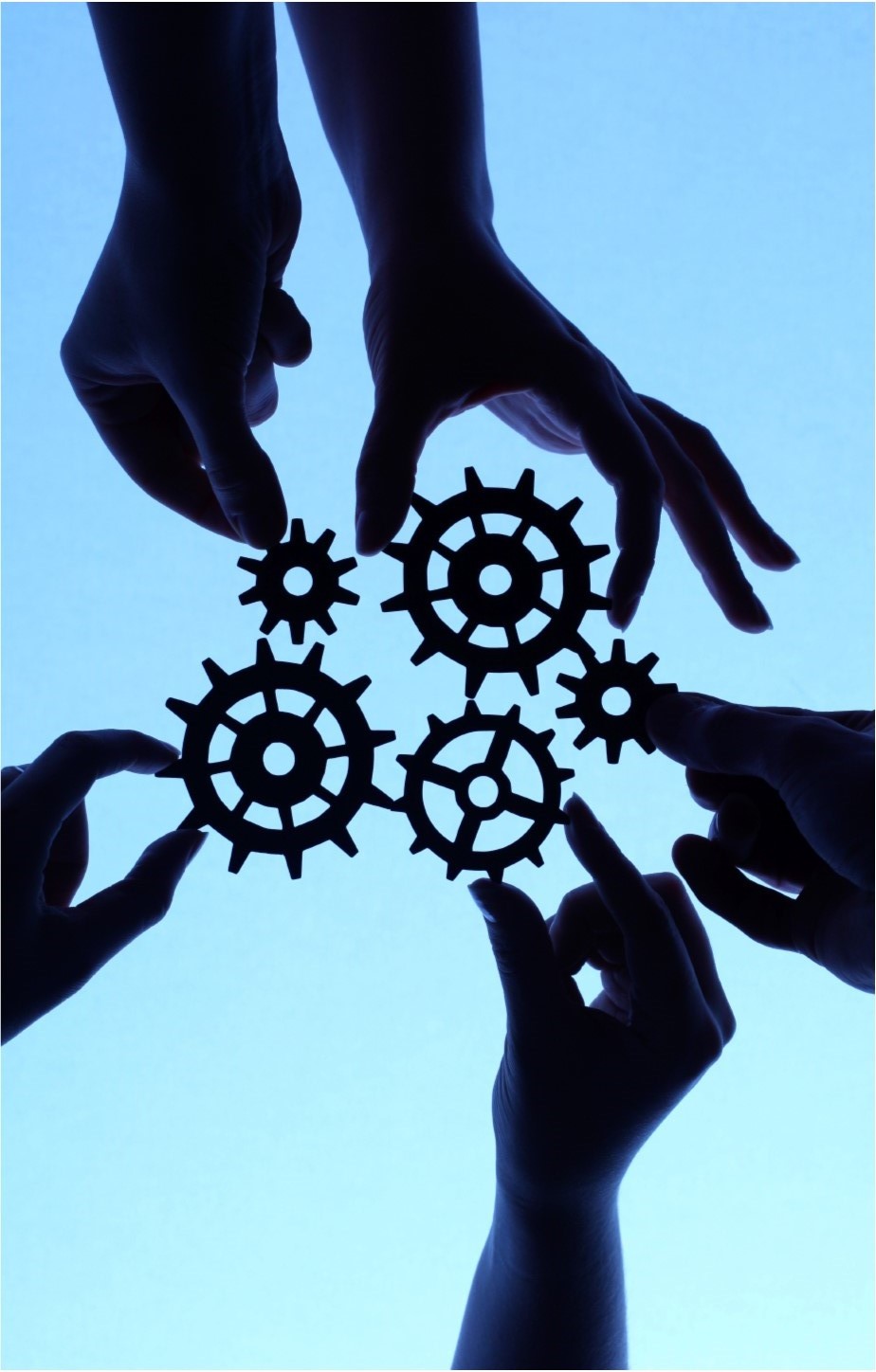 To have a greater focus on care across local areas or systems
To use our new regulatory powers effectively to improve people’s care
To make our regulation less complex and more efficient
To regulate in a smarter way
To work better with the sector as it changes and recovers
[Speaker Notes: Our strategy sets out an ambitious future that will ensure we keep delivering our purpose. To deliver that strategy effectively, we need to change how we work.

We know that it’s important to understand the quality of care in a local area or system in order to improve it and keep people safe. It’s often when people move between care services that they fall through the cracks and have a poorer experience. 
We now have new regulatory powers that allow us to offer the public and Parliament a meaningful and independent view on care at a system and local authority level. We need to make sure that we use our new and existing powers effectively to improve people’s care and deliver our strategy, so we’re changing how we work and how we regulate to do this.
Before the pandemic, we were clear that we needed a way to look at the quality of care across health and care systems. We knew our regulation needed to be less complex and more efficient. We wanted to regulate in a smarter way – being able to adapt and respond to risk, uncertainty and demand, with data and information at our fingertips. The pandemic has highlighted the areas that we already knew needed to change.
Now, as we emerge from the pandemic, the health and care sector itself has changed and is struggling to recover along with new challenges and risks. We want to work with the sector, as an effective partner. We simply can’t stand still – we must transform to adapt to the changing nature of health and care provision and the changing needs of people who use services.]
Tackling inequalities
Our strategy has the core ambition of tackling inequalities

The pandemic exacerbated inequalities - people who were less likely to receive good care before the pandemic are often the same groups disproportionally impacted by COVID-19. 

We’re pushing for equality of access, experiences and outcomes from health and social care services
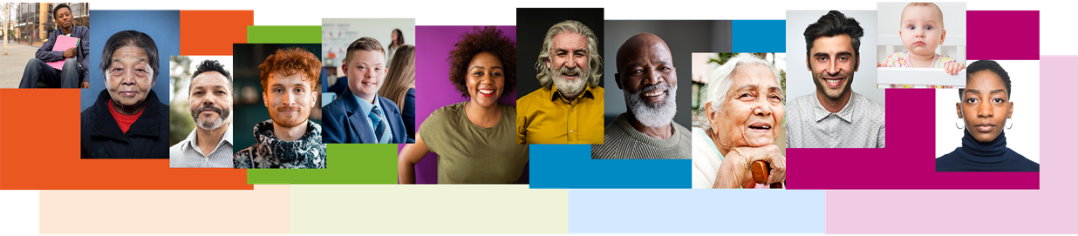 What will change?
Our new approach will fall into four main areas:

New technology – we’ll be able to harness what we hear from people using services through new data and insight skills and technology 

New policy – we’ll use a single quality assessment framework for all service types and at all levels

New ways of organising – we’ll be working in multidisciplinary teams to make sure we can look at quality better across an area

New responsibilities – we’ll build on our previous activity looking at how services work together across a local area with new powers to look at Integrated Care Systems and local authorities
[Speaker Notes: New technology – we’ll be able to harness what we hear from people using services through new skills and technology for data and insight, supporting our colleagues to make decisions. This is coupled with a better experience for providers through our new online portal, to reduce burden and increase the quality of data we collect from them.
New policy – we’ll use a single quality assessment framework for all service types and at all levels, from registration through to provider assessments and assessments of integrated care systems (ICSs) and local authorities. This will be the basis for our judgements about quality.
New ways of working – we’ll be working in teams with a mix of expertise and experience of different health and social care sectors to make sure we can share specialist skills and knowledge about all sectors. This means bringing people together who have different perspectives to give us the best view of services across a local area.
New powers – we’ll build on our previous activity looking at how services work together across a local area with new powers to look at ICSs and local authorities, which will help to hold them to account and encourage improvement. 
All of this will enable us to present a better view of the quality of care being delivered in health and care services and in local areas. It will be built on how people experience care and what matters to them. We will be able to better spot health inequalities and disparities between areas, so we can provide better information to partners to help improve care for everyone.]
Changes to our regulatory approach
Single assessment framework
Multiple assessment frameworks
Ongoing assessment of quality and risk
Ongoing monitoring and with inspections scheduled according to previous rating
Evidence gathered at multiple points in time (not just through inspection)
Evidence gathered during onsite inspection (single point in time)
Teams assign score to evidence
Judgements and ratings decisions made using ratings characteristics
Narrative inspection report
Ratings updated, short narrative published
[Speaker Notes: This slide is animated.  Each click of your mouse or clicker, should give you a new line. 

We know that it’s helpful to see how our future model relates to what we’ve been doing over the last 8+ years – here are some examples of what could feel different. On the left hand side of the screen you have how things are now, on the right is how it will work in future. 
 
Our assessment framework
Now: we have three different frameworks (registration, health, ASC) covering our five key questions – they are duplicative (eg across the KLOEs) and are not fully relevant to health and care today.
Future: we’ll have a single assessment framework that cover all sectors, services, levels – this will simplify things greatly for providers and ourselves. What we look at won’t change significantly, but how we do it will feel very different.
 
Our assessment approach
Now: We have separate ‘monitor’, ‘inspect’ and ‘rate’ steps and we inspect at a set point in time, based mainly on the previous rating.
Future: We’re moving away from separate ‘monitor’, ‘inspect’ and ‘rate’ steps in our model and will instead use the information we receive, collect and analyse to assess providers more frequently, without being tied to set dates. 
The information will come from multiple sources and gathered in a variety of ways. Our operational colleagues will have a key role in increasing the flow of information into the regulatory platform. This will be a dynamic process and presented to colleagues in a clear and accessible dashboard through the regulatory platform, helping us make better decisions. 
This does also not mean fewer inspections for high risk services. Our colleagues will have a greater ability to identify the best course of action - this could be that they work in the local area to find out more information, or schedule a site visit to the service to observe care or speak to staff. It is important to note that in settings where there is a higher likelihood of a closed culture developing we would prioritise these services for site visits for these services. More flexibility and improved prioritisation across all services means we can focus our activity where it’s most needed.
 
Categorising and scoring evidence
Now: make judgements against the ratings characteristics and the key question ratings aggregate to give us an overall rating.
Future: We want to be more consistent and transparent in our approach and how we make judgments on quality. We want our ratings to better reflect the care people are receiving and be clearer about where a provider or service sits within a rating. To address this, we’re developing a way to categorise and score evidence as part of our assessments. 
 
Reporting and outputs from our assessments
Now: we publish long pdf reports that are not very accessible and take time for us to write and for the public to read.
Future: We are moving away from long pdf reports – we know that they don’t work for the public or for providers. They are inaccessible and not fit for what people expect from us. We also know that they take up much of our inspectors valuable time to produce them in the first place. 
We will be able to give a much more up to date view of quality. We can’t do that unless we streamline the processes around publishing reports. We want to make them shorter, and more tailored to the audiences that use and read them. People will be able to make better choices about their care as information will be presented more clearly and detailed benchmarking information to help the provider improve will use the provider portal, rather than be published online]
Underpinned by best practice standards and guidance
Five key questions - remaining at the core - aligned with “I” statements, drawn from work by Think Local Act Personal (TLAP), National voices and the Coalition for Collaborative Care on Making it Real. 
Focused on what people expect and need from their care.
A basis for gathering structured feedback.
Specific 
evidence and quality indicators
Five key questions
Quality statements
Evidence categories​
https://www.cqc.org.uk/page/single-assessment-framework
[Speaker Notes: 5 key questions

Our assessment framework is built on our five key questions and our well-known ratings system and is what we use to set out our view of quality and make judgements. 

We have drawn on work done previously by Think Local Act Personal (TLAP), National Voices and the Coalition for Collaborative Care on Making it Real.  They have co-produced a personalised care and support framework that can be used by people who work in adult social care, health, housing and people who use services. Importantly, this sets out what good and outstanding person-centred care looks like and what people should expect from providers, commissioners and system leaders.

Our framework will also be used to help people understand what a good experience of care looks and feels like by linking it with ‘I statements’ from TLAP’s Making It Real framework. We will use these statements to support us in gathering and assessing evidence of people’s experiences of care.  We’re also exploring other ways in which they can be used in our regulation.]
Underpinned by best practice standards and guidance
Specific 
evidence and quality indicators
Five key questions
Quality statements - Expressed as “We” statements; the standards against which we hold providers, LA’s and ICSs to account
Quality statements
Evidence categories​
https://www.cqc.org.uk/page/single-assessment-framework
[Speaker Notes: Quality statements
We are introducing a set of ‘quality statements’, pitched at the level of ‘good’ and linked to the regulations that will help us make our judgments about the quality of care. They will replace our current Key Lines of Enquiry (KLOEs) and prompts and be expressed as ‘we’ statements helping to make things clearer for providers about our expectations on them, while reducing the duplication that currently exists across our KLOEs.

We’ll have a, centred around key topic areas across the key questions. This change is not about overhauling what we look at in our assessments. We’ve streamlined much of the duplication that existed within and acrototal of 34 quality statements the KLOEs, and strengthened some areas, for example around ‘learning cultures’ under Safe - making things clearer for providers. 

We will use this set of statements in our assessments of all sectors and service types and at all levels, using them to register services through to our new work looking at local authorities and integrated care systems. This will be the basis for our single assessment framework.]
Underpinned by best practice standards and guidance
Specific 
evidence and quality indicators
Five key questions
Evidence categories - People’s experience​, feedback from staff and leaders​, feedback from partners, observation, processes, outcomes
Quality statements
Evidence categories​
https://www.cqc.org.uk/page/single-assessment-framework
[Speaker Notes: Evidence categories

We want to be more consistent and transparent in our approach and how we make judgments on quality. To address this, we’re developing a way to categorise and score evidence as part of our assessments. The evidence ‘categories’ will bring more structure to our process for assessing quality. The six categories are:
Peoples experiences
Feedback from staff and leaders
Observations of care
Feedback from partners
Processes
Outcomes of care.

To enable us to be clearer with providers and the public about how we use the information we have about care in a service or local area, we will set out which of those evidence categories we will focus on and prioritise for each service type and at each level – including at registration.]
Underpinned by best practice standards and guidance
Specific 
evidence and quality indicators
Five key questions
Specific evidence and quality indicators - Data and information specific to the area of work being considered
Quality statements
Evidence categories​
https://www.cqc.org.uk/page/single-assessment-framework
[Speaker Notes: Specific evidence and quality indicators

Our operational colleagues will gather evidence specific to their area of expertise in order to make a judgment. 

This will vary depending on the service type – for example, the evidence we can collect in GP practices, will be different to what we’ll have available to us in an assessment of a home care service. They will also depend on the level at which we’re assessing – for example, the evidence we have available to us when a service is registering with us for the first time will be different than when a service has been operating for a while. 

By structuring our assessment framework in this way, we can ensure that our assessment framework has the flexibility we need for providers and systems across the health and social care landscape.

In many ways this will all be data and evidence already familiar to providers and to our inspectors. By bringing in the six categories and setting what we always need to collect and review in order to make a decision, alongside a way of scoring evidence, we are able to bring a more structured and consistent framework for assessing quality.]
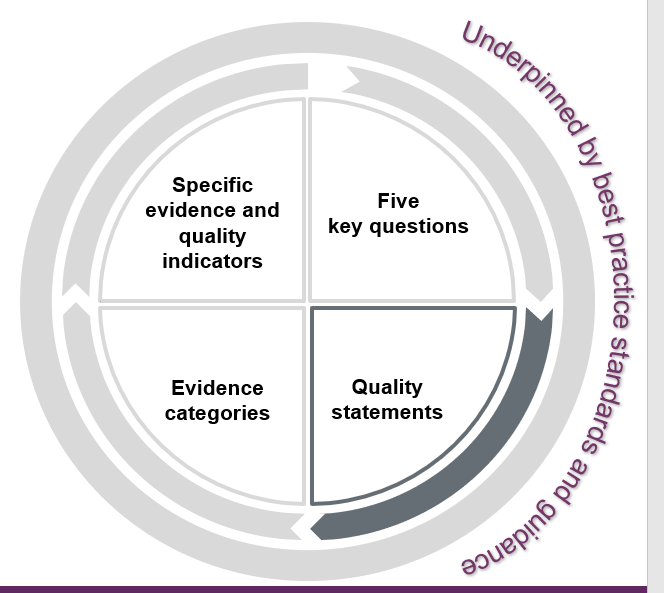 What are quality statements?
Quality statements are the commitments that providers, commissioners and system leaders should live up to. Expressed as ‘we statements’, they show what is needed to deliver high-quality, person-centred care.

The quality statements show how services and providers need to work together to plan and deliver high quality care. They directly relate to the regulations.

When they refer to 'people' we mean people who use services, their families, friends and unpaid carers.
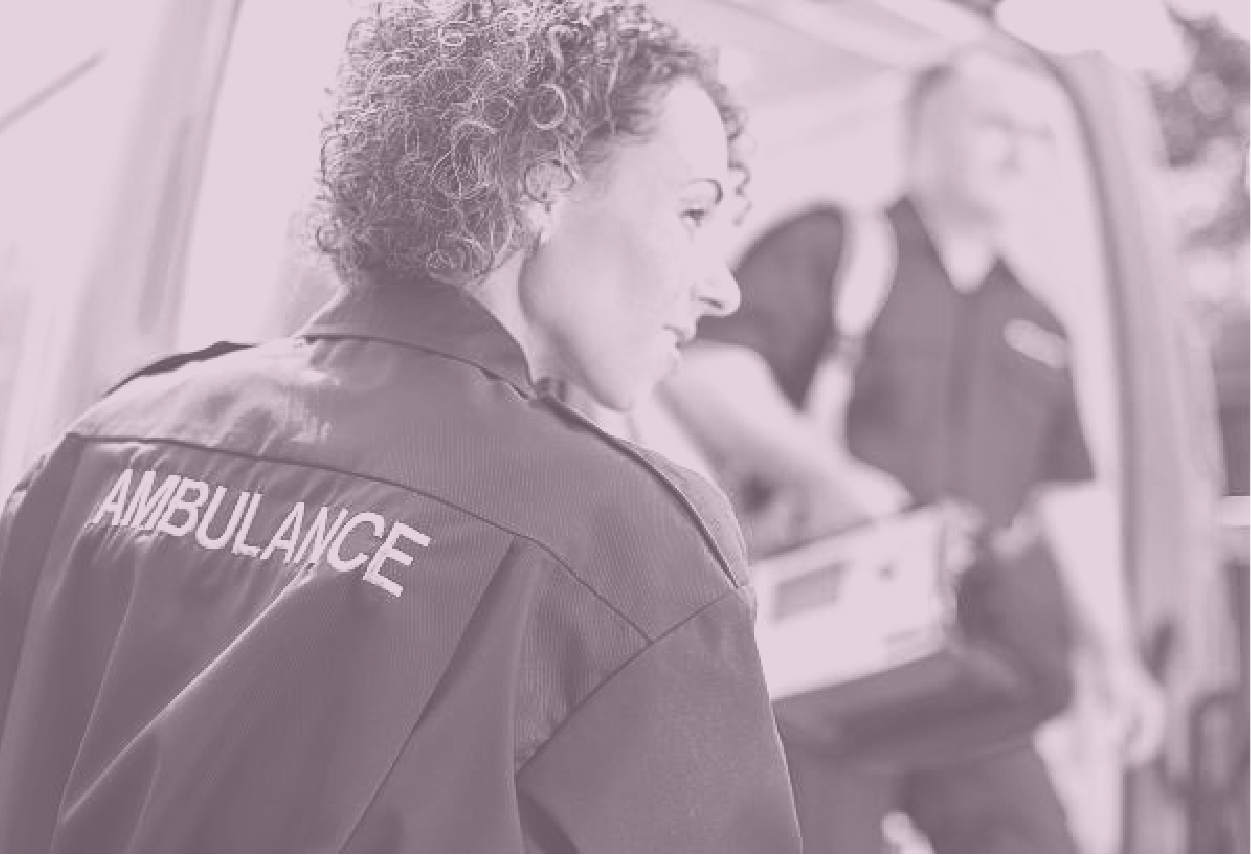 Source: https://www.cqc.org.uk/assessment/quality-statements
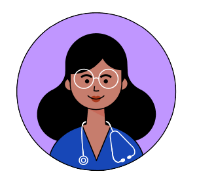 Quality statements: 
What do we mean by safe? 1/2
Safeguarding
We work with people to understand what being safe means to them as well as with our partners on the best way to achieve this. We concentrate on improving people’s lives while protecting their right to live in safety, free from bullying, harassment, abuse, discrimination, avoidable harm and neglect. We make sure we share concerns quickly and appropriately.
Learning culture
We have a proactive and positive culture of safety based on openness and honesty, in which concerns about safety are listened to, safety events are investigated and reported thoroughly, and lessons are learned to continually identify and embed good practices.
Safe systems, pathways and transitions
We work with people and our partners to establish and maintain safe systems of care, in which safety is managed, monitored and assured. We ensure continuity of care, including when people move between different services.
Involving people to manage risks
We work with people to understand and manage risks by thinking holistically so that care meets their needs in a way that is safe and supportive and enables them to do the things that matter to them.
Source: https://www.cqc.org.uk/assessment/quality-statements
[Speaker Notes: Safe
Safety is a priority for everyone and leaders embed a culture of openness and collaboration. People are always safe and protected from bullying, harassment, avoidable harm, neglect, abuse and discrimination. Their liberty is protected where this is in their best interests and in line with legislation.

Where people raise concerns about safety and ideas to improve, the primary response is to learn and improve continuously. There is strong awareness of the areas with the greatest safety risks. Solutions to risks are developed collaboratively. Services are planned and organised with people and communities in a way that improves their safety across their care journeys. People are supported to make choices that balance risks of harm with positive choices about their lives. Leaders ensure there are enough skilled people to deliver safe care that promotes choice, control and individual wellbeing.


Learning culture
We have a proactive and positive culture of safety based on openness and honesty, in which concerns about safety are listened to, safety events are investigated and reported thoroughly, and lessons are learned to continually identify and embed good practices.
Related regulations
Regulated Activities Regulations 2014
Regulation 12: Safe care and treatment
Regulation 16: Receiving and acting on complaints
Regulation 17: Good governance
Regulation 20: Duty of candour

Safe systems, pathways and transitions
We work with people and our partners to establish and maintain safe systems of care, in which safety is managed, monitored and assured. We ensure continuity of care, including when people move between different services.
Related regulations
Regulated Activities Regulations 2014
Regulation 12: Safe care and treatment
Regulation 17: Good governance
Also consider
Regulation 9: Person-centred care
Local authority assessments
We consider this quality statement, safe systems, pathways and transitions, under theme 3: how the local authority ensures safety within the system.

Safeguarding
We work with people to understand what being safe means to them as well as with our partners on the best way to achieve this. We concentrate on improving people’s lives while protecting their right to live in safety, free from bullying, harassment, abuse, discrimination, avoidable harm and neglect. We make sure we share concerns quickly and appropriately.
Related regulations
Regulated Activities Regulations 2014
Regulation 10: Dignity and respect
Regulation 12: Safe care and treatment
Regulation 13: Safeguarding service users from abuse and improper treatment
Also consider
Regulation 9: Person-centred care
Regulation 11: Consent
Regulation 17: Good governance
Regulation 20: Duty of candour
Local authority assessments
We consider this quality statement, safeguarding, under theme 3: how the local authority ensures safety within the system.


Involving people to manage risks
We work with people to understand and manage risks by thinking holistically so that care meets their needs in a way that is safe and supportive and enables them to do the things that matter to them.
Related regulations
Regulated Activities Regulations 2014
Regulation 9: Person-centred care
Regulation 11: Need for consent
Regulation 12: Safe care and treatment
Also consider
Regulation 10: Dignity and respect]
What are evidence categories? 1/2
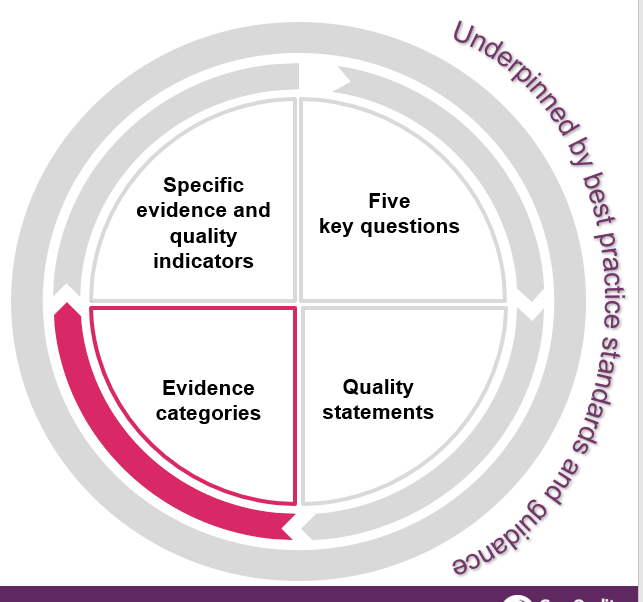 They are six categories that we have grouped into different types of evidence that we will look at. 

Each category sets out the types of evidence we use to understand:

the quality of care being delivered
the performance against each quality statement.
This is to make our judgements more transparent and consistent.

We will make clear what we look at in our assessments by setting out the key evidence categories we’ll focus on for each quality statement.
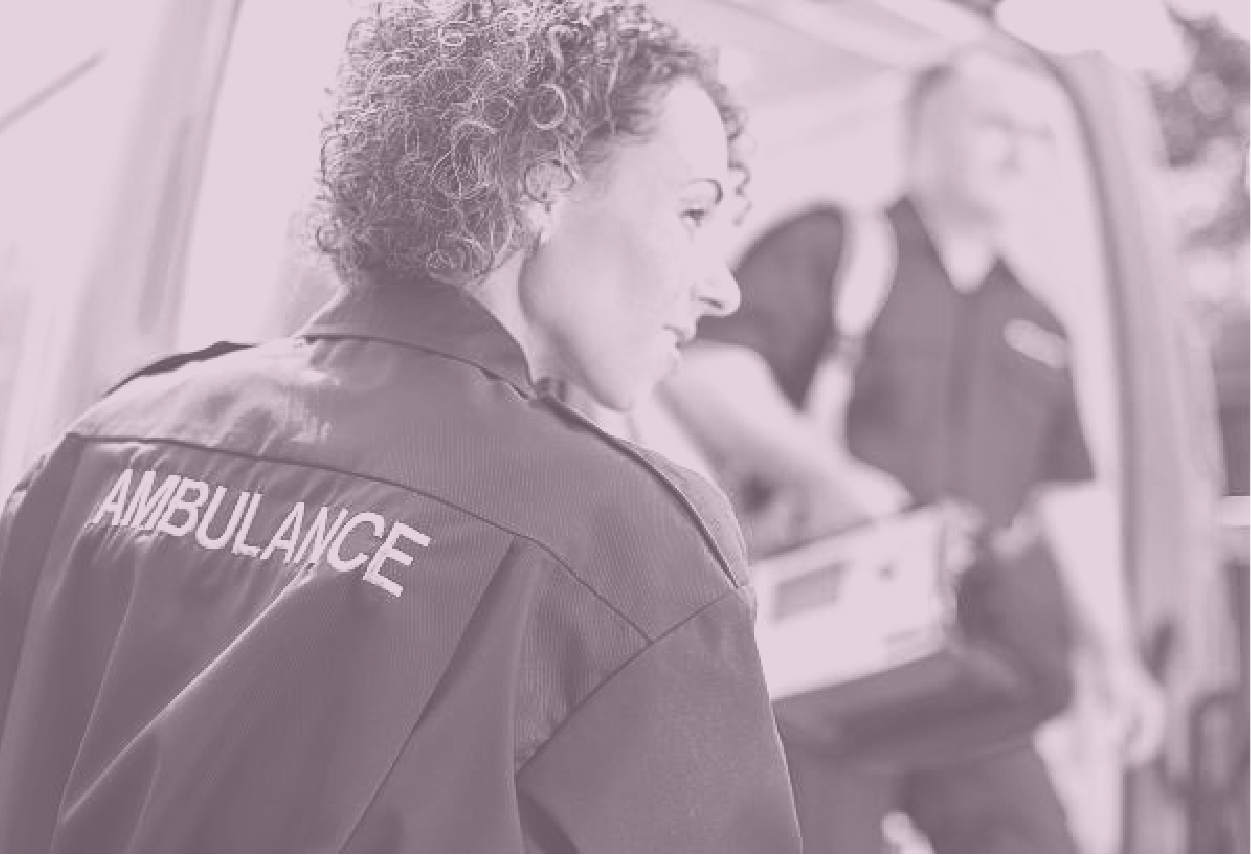 https://www.cqc.org.uk/assessment/evidence-categories
What are evidence categories? 2/2
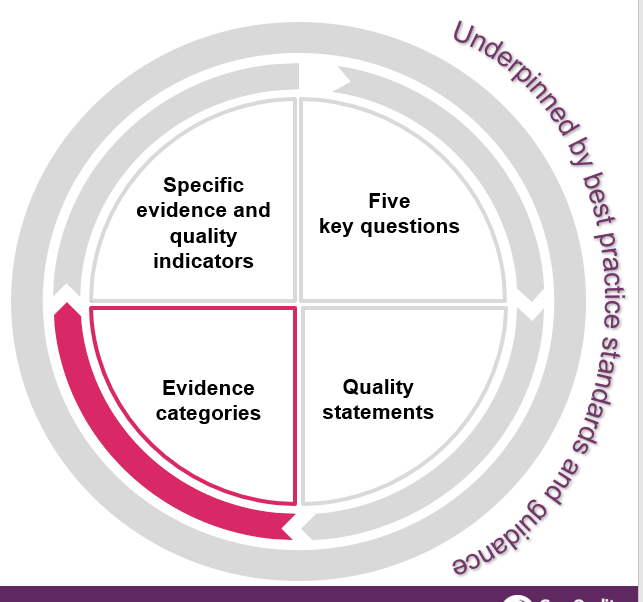 We will provide some examples of types of evidence to make it easier to understand what we’ll look at.

The number of evidence categories that we need to consider and the sources of evidence we’ll collect varies according to:

the type or model of service
the level of assessment (service, provider, local authority or integrated care system)
whether the assessment is for an existing service or at registration.
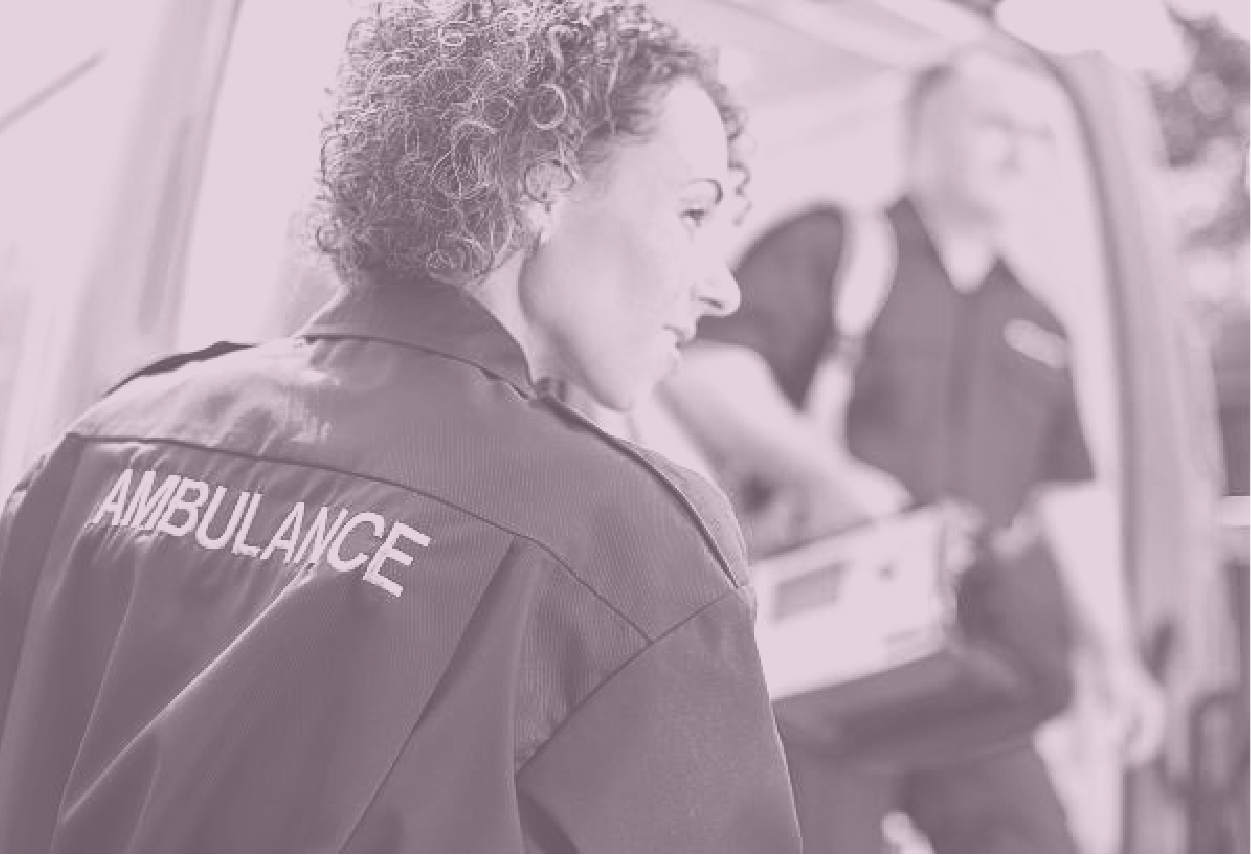 https://www.cqc.org.uk/assessment/evidence-categories
People’s experience of health and care services
This is all types of evidence from people who have experience relating to a specific health or care service, or a pathway across services. It also includes evidence from families, carers and advocates for people who use services.

We define people’s experiences as:
“a person’s needs, expectations, lived experience and satisfaction with their care, support and treatment. This includes access to and transfers between services”.

Find out about the importance of people’s experience in our assessments
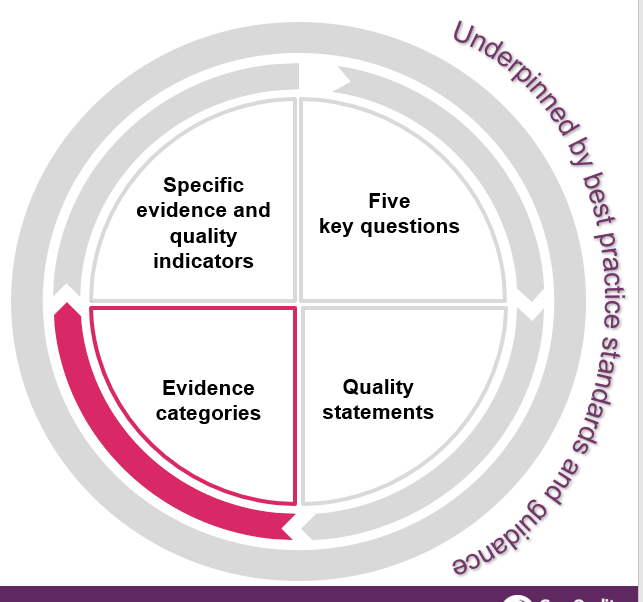 https://www.cqc.org.uk/assessment/evidence-categories
[Speaker Notes: Evidence from people’s experience of care includes:
phone calls, emails and Give feedback on care forms received by CQC
interviews with people and local organisations who represent them or act on their behalf
survey results.
feedback from the public and people who use services obtained by:
community and voluntary groups
health and care providers
local authorities
groups representing:
people who are more likely to have a poorer experience of care and poorer outcomes
people with protected equality characteristics
unpaid carers]
Feedback from staff and leaders
This is evidence from people who work in a service, local authority or integrated care system, and groups of staff involved in providing care to people.

It also includes evidence from those in leadership positions.

This includes, for example:

results from staff surveys and feedback from staff to their employer
individual interviews or focus groups with staff
interviews with leaders
feedback from people working in a service sent through our Give feedback on care service
whistleblowing
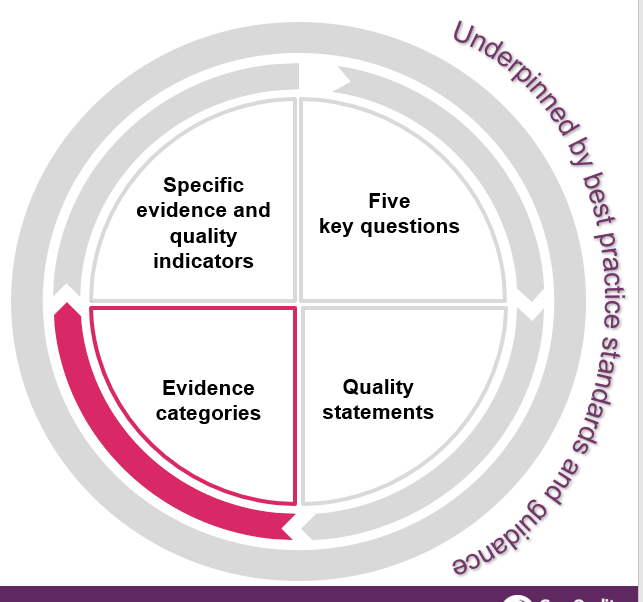 https://www.cqc.org.uk/assessment/evidence-categories
Feedback from partners
This is evidence from people representing organisations that interact with the service or organisation that is being assessed.

We may gather evidence through interviews and engagement events.

The organisations include, for example:

commissioners
other local providers
professional regulators
accreditation bodies
royal colleges
multi-agency bodies.
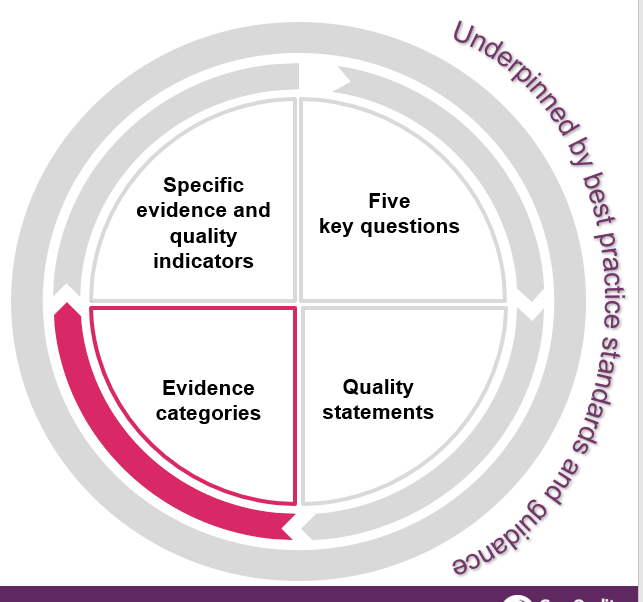 https://www.cqc.org.uk/assessment/evidence-categories
Observation
Observing care and the care environment will remain an important way to assess quality.

Most observation will be carried out on the premises by CQC inspectors and Specialist Professional Advisors (SpAs).

External bodies may also carry out observations of care and provide evidence, for example, Local Healthwatch. Where the evidence from organisations such as Healthwatch is specifically about observation of the care environment, we will include it in this category, and not in the people’s experiences category.

We will not use the observation category for local authority assessments. It does not apply to a local authority context.

All observation is carried out on site.
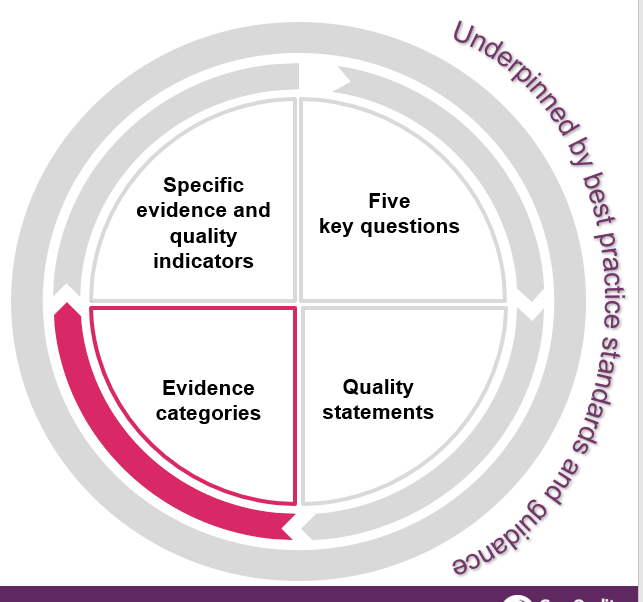 https://www.cqc.org.uk/assessment/evidence-categories
Processes
Processes are any series of steps, arrangements or activities that are carried out to enable a provider or organisation to deliver its objectives.

Our assessments focus on how effective policies and procedures are. To do this, we will look at information and data sources that measure the outcomes from processes. For example, we may consider processes to:

measure and respond to information from audits
look at learning from incidents or notifications
review people's care and clinical records.
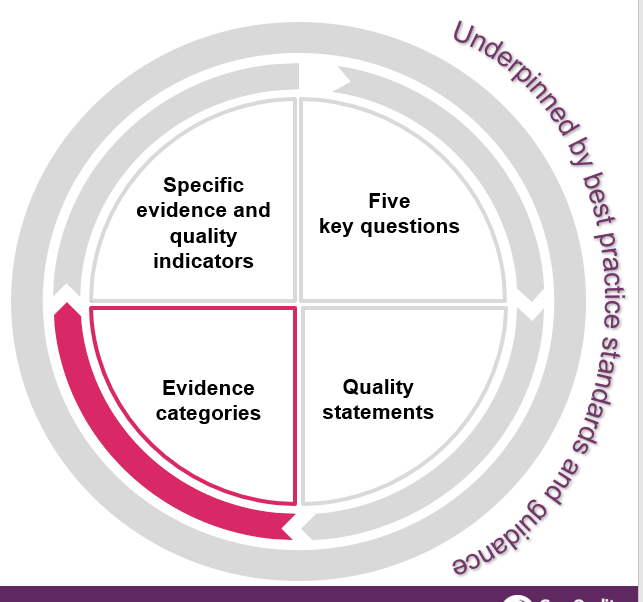 https://www.cqc.org.uk/assessment/evidence-categories
Outcomes
Outcomes are focused on the impact of care processes on individuals. They cover how care has affected people’s physical, functional or psychological status.

We consider outcomes measures in context of the service and the specifics of the measure.

Some examples of outcome measures are:

mortality rates
emergency admissions and re-admission rates to hospital
infection control rates
vaccination and prescribing data.
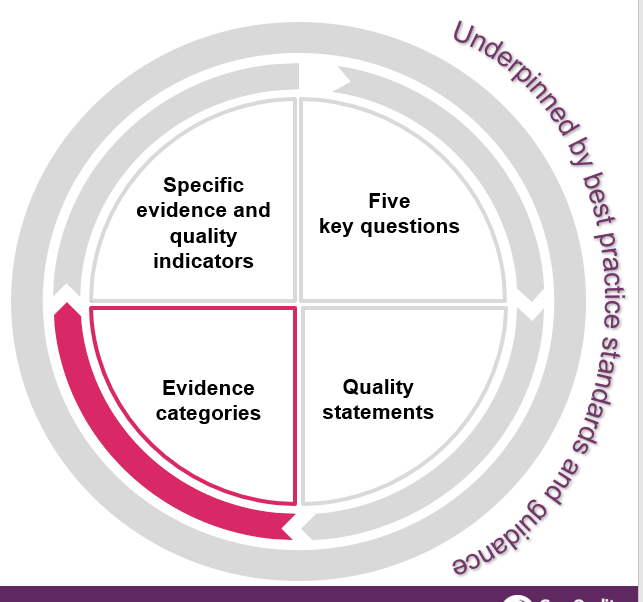 https://www.cqc.org.uk/assessment/evidence-categories
[Speaker Notes: We also source the information from:

patient level data sets
national clinical audits
initiatives such as the patient reported outcome measures (PROMs) programme.]
Safe
Primary health services example
Safe systems, pathways and transitions; We work with people and our partners to establish and maintain safe systems of care, in which safety is managed, monitored and assured. We ensure continuity of care, including when people move between different services.
Quality statement
Feedback from partners
Processes
Feedback from staff and leaders
People's experience
Key evidence category
Give feedback on care

Feedback from community and voluntary groups, providers, LAs

Groups representing unpaid carers
Interviews and engagement events with: 

Commissioners 
Local providers 
Accreditation bodies
Royal colleges
Interviews with leaders 

Interviews or focus groups with staff 

Whistleblowing
Measure and respond to information from audits 

Learning from incidents and notifications 

Review care records
Evidence type examples
https://www.cqc.org.uk/assessment/evidence-categories/primary-health-services-evidence-categories
[Speaker Notes: We want to be clear with providers about the evidence we will be looking for as part of our assessments. This will vary depending on a number of things, for example the type or model of service or whether it’s at registration. It’s vital that we tailor our single assessment framework so it works for everyone. 
 
To do this we have set out the key evidence categories we’ll collect evidence in to assess each quality statement in your sector. 
 
In this example, we’re looking at the Safe systems, pathways and transitions for Primary health services. You can see that there are four of key categories noted: 

People’s experiences in health and social care 
Feedback from staff and leaders 
Feedback from partners 
Processes  

This means that each time we come to assess this quality statement, we’ll have used evidence in each of these categories to come to a judgement. 
 
It will only be the first assessment under our new approach, and for services newly registering with us, that we’ll look at every key evidence category though. Future assessments could include a blend of new and existing evidence. 
 
A further way of tailoring our assessment framework is by setting out some example types, these you can see along the bottom row. These should be viewed as examples only, and not a checklist that providers should be using.]
Responsive
Independent doctors example
Planning for the future; We support people to plan for important life changes, so they can have enough time to make informed decisions about their future, including at the end of their life.
Quality statement
People's experience
Feedback from staff and leaders
Key evidence category
Processes
Measure and respond to information from audits

Look at learning from incidents or notifications 

Review people’s care and clinical records
Interviews with leaders 

Interviews or focus groups with staff 

Whistleblowing 

Give feedback on care
Feedback from people collected by CQC, provider and local community groups

Survey results 

Interviews with people and organisations
Evidence type examples
https://www.cqc.org.uk/assessment/evidence-categories/independent-doctors-evidence-categories
[Speaker Notes: We want to be clear with providers about the evidence we will be looking for as part of our assessments. This will vary depending on a number of things, for example the type or model of service or whether it’s at registration. It’s vital that we tailor our single assessment framework so it works for everyone. 
 
To do this we have set out the key evidence categories we’ll collect evidence in to assess each quality statement in your sector. 
 
In this example, we’re looking at the Planning for the future for Independent doctors. You can see that there are three of key categories noted: 

People’s experiences in health and social care 
Feedback from staff and leaders 
Processes 

This means that each time we come to assess this quality statement, we’ll have used evidence in each of these categories to come to a judgement. 
 
It will only be the first assessment under our new approach, and for services newly registering with us, that we’ll look at every key evidence category though. Future assessments could include a blend of new and existing evidence. 
 
A further way of tailoring our assessment framework is by setting out some example types, these you can see along the bottom row. These should be viewed as examples only, and not a checklist that providers should be using.]
Up-to-date judgements
Collect evidence
Review and score
Set timetable
Publish
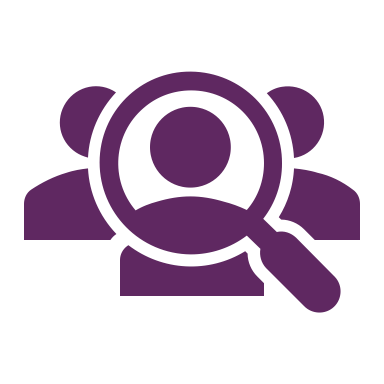 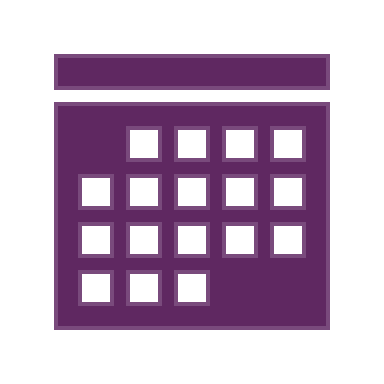 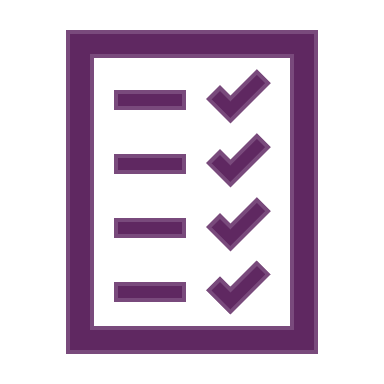 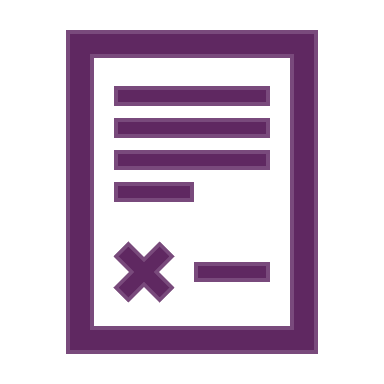 [Speaker Notes: Set timetable for planned evidence collection
Each evidence category in the assessment framework has an initial schedule for assessment. This sets out the length of time before we need to collect evidence for that category in each service type. These are planned evidence collection activities.

The starting point for this schedule is an understanding of key priorities and issues in different service types and models of care. This draws on what we know from our existing ratings as well as trends from national data sources. This national level view gives us a broad picture of the evidence we need to collect and how often we need to do it and will be set by our new Regulatory Leadership Function.
 
The frequency of assessments will depend on the information we receive and the evidence we collect about a service, rather than just on the type of service and its previous rating. We use our approach to decide:
where we focus our activity at a sector and individual provider level
how often we carry out assessment activity
what type of activity we use to gather evidence.

As well as our planned evidence collection activity, we also receive regular pieces of information.

If we receive information that indicates an immediate risk, concern or change in quality, this could trigger action to collect evidence. For example, this could include information from:
whistleblowing concerns
safeguarding reports
statutory notifications
people using services, including information reported through give feedback on care

Sometimes, we will prioritise which services to assess according to where we think there might be a significant change in quality.

This allows us to collect evidence in both a planned and responsive way.

Collect evidence
Our site visits for the purposes of gathering evidence will continue to be called inspections. We might do this when a service is registering with us, when we’re assessing quality for services already registered with us or when carrying out enforcement activity.

We will also prioritise an inspection where there is a greater risk of a poor culture going undetected and it is the only way to gather people’s experience of care. We may make more frequent (and longer) site visits to these services.

Ultimately, inspections will remain a hugely valuable tool but the difference will be that time on site will be spent observing care and the care environment, equipment and premises and speaking to people using services and staff. Importantly, they are just one way in which we will gather evidence.

We know that in order to gather some evidence we don’t actually need to visit a service. Also in some settings it would not be appropriate for us to observe care directly, for example in home care of GP practices where the best methods for collecting evidence may be off site. 

We have piloted how we can do this already over the last couple of years, but we want to make this flexibility central to our approach. 

Many of our assessments of quality will involve a combination of evidence collection methods. However, there will be times when we only use the evidence that we collect off site to carry out an assessment of quality but we’ll be clear with providers and the public about the process we’ve gone through in our assessment reports. 

This change in our approach is central to us maximising the time we spend on an inspection, as well as giving a more up-to-date view of quality. 


Review and score evidence categories
In forming a view of quality, we use a scoring framework to enable us to make consistent judgements. Our scores will translate into one of the ratings for the key questions (safe, effective, caring, responsive, and well-led). Scores will also be the basis for our view of quality at an overall service level.

Using scoring as part of our assessments will:
help us be clearer and more open about how we’ve reached a judgement on quality
show if a service is close to another rating. For example, for a rating of good the score can show if it’s nearing either outstanding or requires improvement
help us to see if quality is moving up or down within a rating.

To make things clearer, we’ll set out the types of evidence we’ll focus on in each required evidence category when we’re assessing a quality statement.

To assess a particular quality statement, we will take into account the evidence we have in each of the required evidence categories. This will vary depending on the type of service. For example, the evidence we will collect for GP practices will be different to what we’ll have available to us in an assessment of a home care service.

Evidence could be information that we either:
already have, for example from statutory notifications
actively look for, for example from an on-site inspection

Depending on what we find, we give a score for each required evidence category:
4 = Evidence shows an exceptional standard of care3 = Evidence shows a good standard of care2 = Evidence shows shortfalls in the standard of care1 = Evidence shows significant shortfalls in the standard of care

As we are moving away from assessing at a single point in time, in future we will likely assess different areas of the framework on an ongoing basis. This means we can update scores for different evidence categories at different times. This is because our national schedule guides how often we need to collect evidence and we’ll want to do this more frequently in some services and for some categories than others.

Any changes in evidence category scores can then update the existing quality statement score. This can then have an impact on the rating.

Publication

We’ll then look to publish the outputs from our assessments. We’re currently engaging with stakeholders on this now, but our current thinking is that in time we’ll publish the scores for each quality statement to help give a more granular view of quality. 

This will be supplemented with some short narrative, focusing heavily on what we’ve heard from people using the service.]
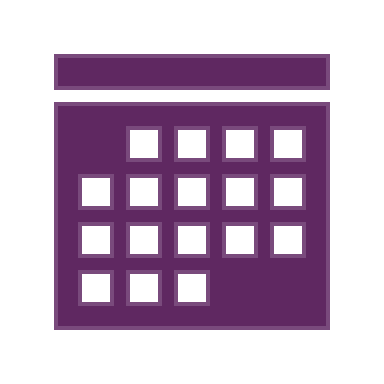 How we reach a rating - example
[Speaker Notes: This is an example of what a planned evidence collection schedule will be in general practice. 

This is based on what we know are the issues in general practice, and is combined with our own organisational priorities and modelling to work out what is possible with our current workforce. This draws on what we know from our existing ratings as well as trends from national data sources. This national level view gives us a broad picture of the evidence we need to collect and how often we need to do it and will be set by our new Regulatory Leadership Function.

For general practice - 

But we know that on its own this won’t be as flexible as we need it to. This initial timetable is the minimum we’d want to do – but we will layer on top of this with what we know about the local area and the service itself as other issues of concern or interest emerge. For example if we know that if we see repeated issues under the same provider, then we need to prioritise proactive activity with other services with the same leadership. Similarly, if we identified that a particular service type was struggling in an area – then again we could prioritise activity ahead of the timetables on the slide. This could also include other areas where we want to gather evidence – i.e. as part of a national thematic review.

We’ll also receive information on through other means – for example give feedback on care, or whistleblowing concerns. These would also dictate and drive our regulatory activity.]
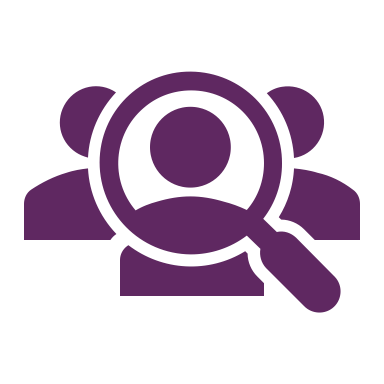 How we reach a rating - example
[Speaker Notes: Infection prevention and control: We assess and manage the risk of infection. We detect and control the risk of it spreading and share any concerns with appropriate agencies promptly.
In general practice, the required categories for this are:
people’s experiences
feedback from staff and leaders
observation
processes

We would look at individual pieces of evidence under each category and based on the strength of what we find, give a score of 1 to 4.

We would then combine this new evidence with what we already hold on ‘processes’ to help us form a view of quality.]
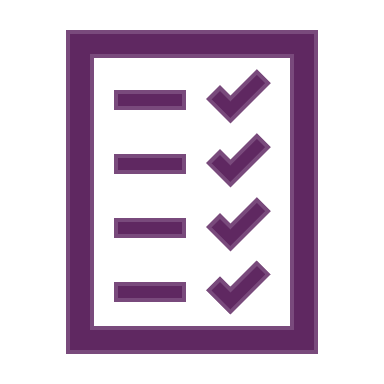 How we reach a rating - example
[Speaker Notes: We first calculate this as a percentage so that we have more detailed information at evidence category and quality statement level, and can share this. In time, this will support benchmarking information.

To calculate the percentage, we divide the total (in this case 7) by the maximum possible score. This maximum score is the number of required evidence categories multiplied by the highest score for each category, which is 4. In this case, the maximum score is 16. Here, it gives a percentage score for the quality statement of 44% (this is 7 divided by 16).

We convert this back to a score so it is easier to:
understand
combine with other quality statement scores to calculate the related key question score.

We use these thresholds to convert percentages to scores:
25 to 38% = 1
39 to 62% = 2
63 to 87% = 3
over 87% = 4
In this case, the percentage score of 44% converts to a score of 2.

We then use this score to give us an updated view of quality at key question level. In this case it is for the safe key question:]
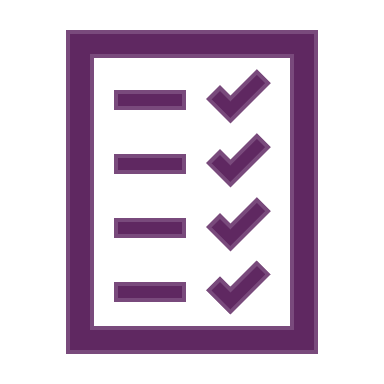 How we reach a rating - example
[Speaker Notes: Again, we calculate a percentage score. We divide the total (in this case 13) by the maximum possible score. For the safe key question, this is 8 quality statements multiplied by the highest score for each statement, which is 4. So the maximum score is 32. Here, it gives a percentage score for the key question of 41% (this is 13 divided by 32).

At key question level we translate this percentage into a rating rather than a score, using these thresholds:
25 to 38% = inadequate
39 to 62% = requires improvement
63 to 87% = good
over 87% = outstanding

Therefore, the rating for the safe key question in this case is requires improvement.]
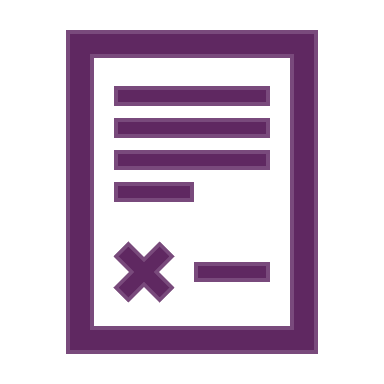 How we reach a rating - example
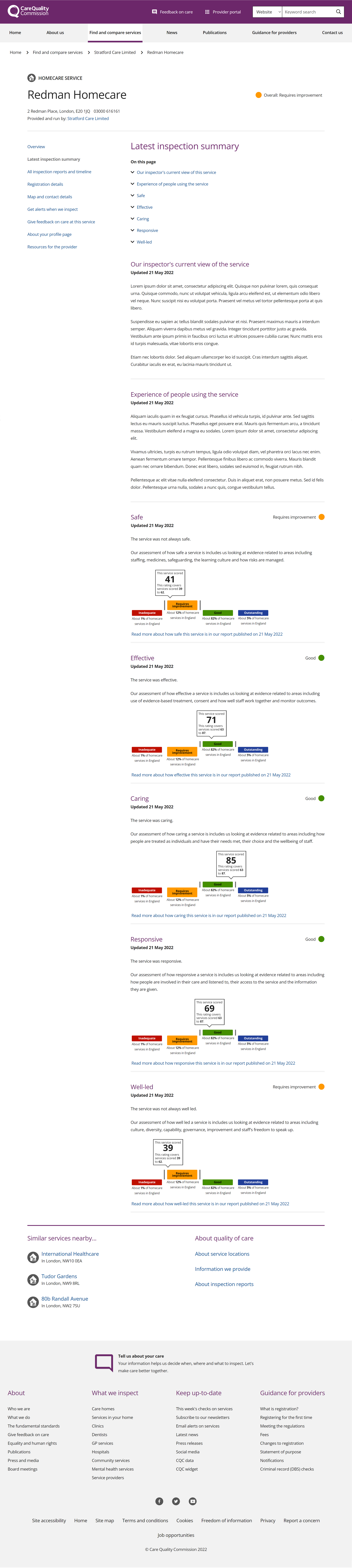 [Speaker Notes: We are still engaging with the public and providers on what our reports should look like but here a mock up – 

This shows the same scores carried through to how it might look on our website for the safe key question only. The service is shown as being on the borderline between inadequate and requirements improvement.]
Our new teams
How we'll deliver assessments
Bringing together all our sector specialists into one team 
Based around four geographic areas or ‘networks’
Teams will be led by an operations manager, and made up of inspectors, assessors, regulatory coordinators and regulatory officers 
Supported by senior specialists
National operations 
All supported by a central hub
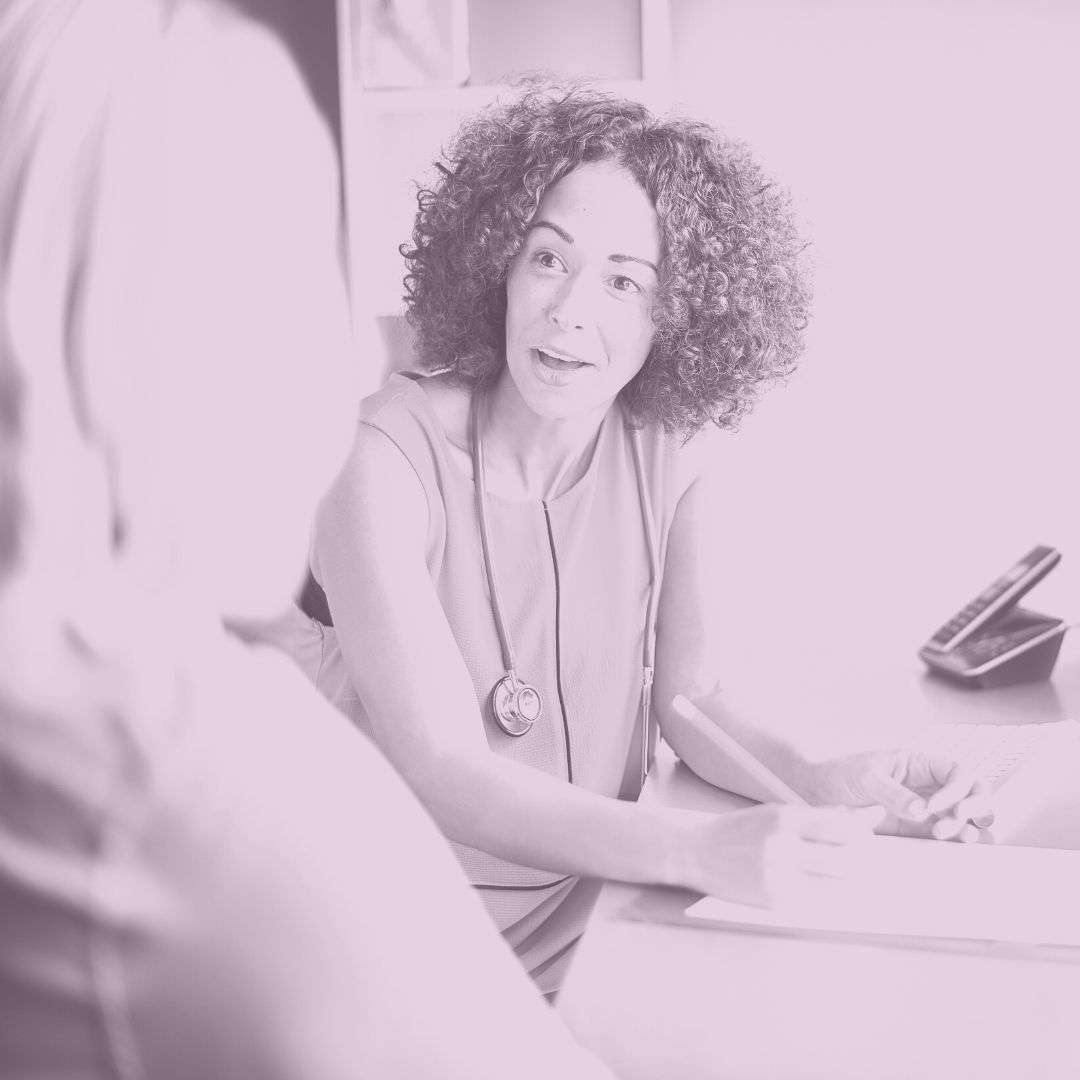 [Speaker Notes: We’re bringing together our sector teams (adult social care, hospitals, primary medical services) into one Operations group. 

Our operational activity will work across four geographic areas or ‘networks’ and will be responsible for carrying out our assessments of quality. The four networks are:
North
Midlands
London and East of England
South.

Within these networks we’ll divide ourselves into teams at a local level (around 110/115) that include colleagues with a mix of expertise and experience of different types of health and social care services to make sure we can share specialist skills and knowledge about all sectors. This means bringing people together who have different perspectives to give us the best view of services across a local area. 
 
In practice, this means our new teams will be made up of inspectors, assessors,  regulatory coordinators and regulatory offices. Each team will be led by an operations manager and contain a mix of these roles depending on the services in a particular area. There will be around 9-12 people in each team. 

While colleagues will retain their sector specialism, they’ll also have access to senior specialists in each sector who will provide additional expertise, in addition to our continued use of specialist advisors. 

As part of this wider group, we are also establishing a National Operations directorate, which will include our registration team and our national operations teams such as those looking at oral health, and children’s services. This will also include our registration team.

All of these colleagues will be supported by a central hub that will:
monitor performance, risk and assurance
oversee wellbeing, learning and development
share best practice and standards
ensure consistency.

We now have a new senior leadership team that leads our Operations group. The team comprises Director roles that replace the existing role of a Deputy Chief Inspector.]
Three reasons why
Bringing together sector specialists in teams and breaking down previous barriers that separated the different sectors we’re more able to look at quality across a local area
Splitting our roles and responsibilities involved in carrying out assessments means we’re able to be more efficient & effective and give a more up-to-date view of quality. This is enhanced by introducing a central hub to better manage where we focus our time.
The roles we’re creating are able to provide more efficient and tailored support, having access to, and regular conversations with, members of our teams, depending on what you need.
A timeline for providers
USING OUR NEW FRAMEWORK
(from November)
EARLY ACCESS TO PORTAL
(July)
FUTURE
(from beginning of 2024)
PORTAL ROLL OUT
(from September)
Learning & Development Module Releases
(October to Feb 2024)
WEBINAR
(2 August)
WEBINAR
(November)
WEBINAR
(September)
WEBINAR
(October)
We’ll use our current assessment framework until the rollout of the new framework is complete
We’ll roll out the new portal to all providers in phases from September.
A group of providers have been invited to log onto the new provider portal
We plan to start using our new single assessment framework starting with providers in the South of England
https://www.cqc.org.uk/news/our-transformation-plan-and-new-approach-summer-update
[Speaker Notes: Created and updated by Ayse Sema – 14 August 2023 

THIS SLIDE IS ANIMATED.  ONE CLICK AND IT’LL START TO APPEAR. 

Webinars: 

2 August – Timeline to introducing our new regulatory approach and provider portal - can now be accessed on YouTube 
End of August – Introducing quality statements and evidence categories
September – Introducing how we'll collect and score evidence to produce ratings
October – Frequency of assessment in the new regulatory approach and national risk profiles
November – New provider portal - an update on how we're rolling this out and new functionality available from November]
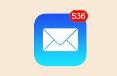 Publications 
https://www.cqc.org.uk/publications
Provider Bulletin
https://www.cqc.org.uk/news/newsletters-alerts/email-newsletters-cqc or Search: CQC bulletin
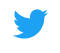 Social
@CQCProf @CQCProf      
youtube.com/user/cqcdigitalcomms
facebook.com/CareQualityCommission
CQC is changing – YouTube playlist 

https://youtube.com/playlist?list=PLEwLzOd_XW-IU-FCX2gvNu3OYG1aHn365
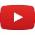 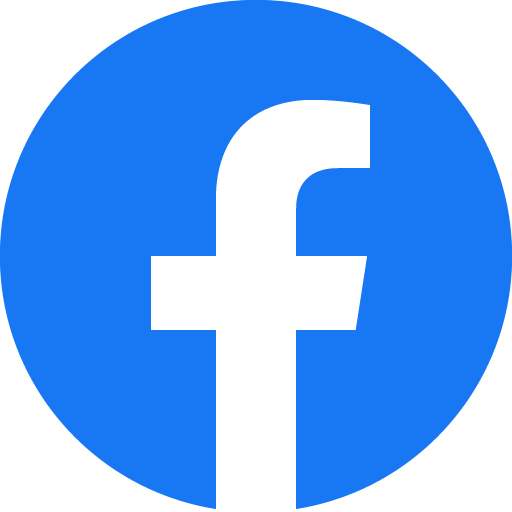 Digital platform
https://cqc.citizenlab.co/en-GB/ or Search: Citizenlab CQC
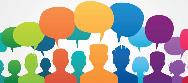 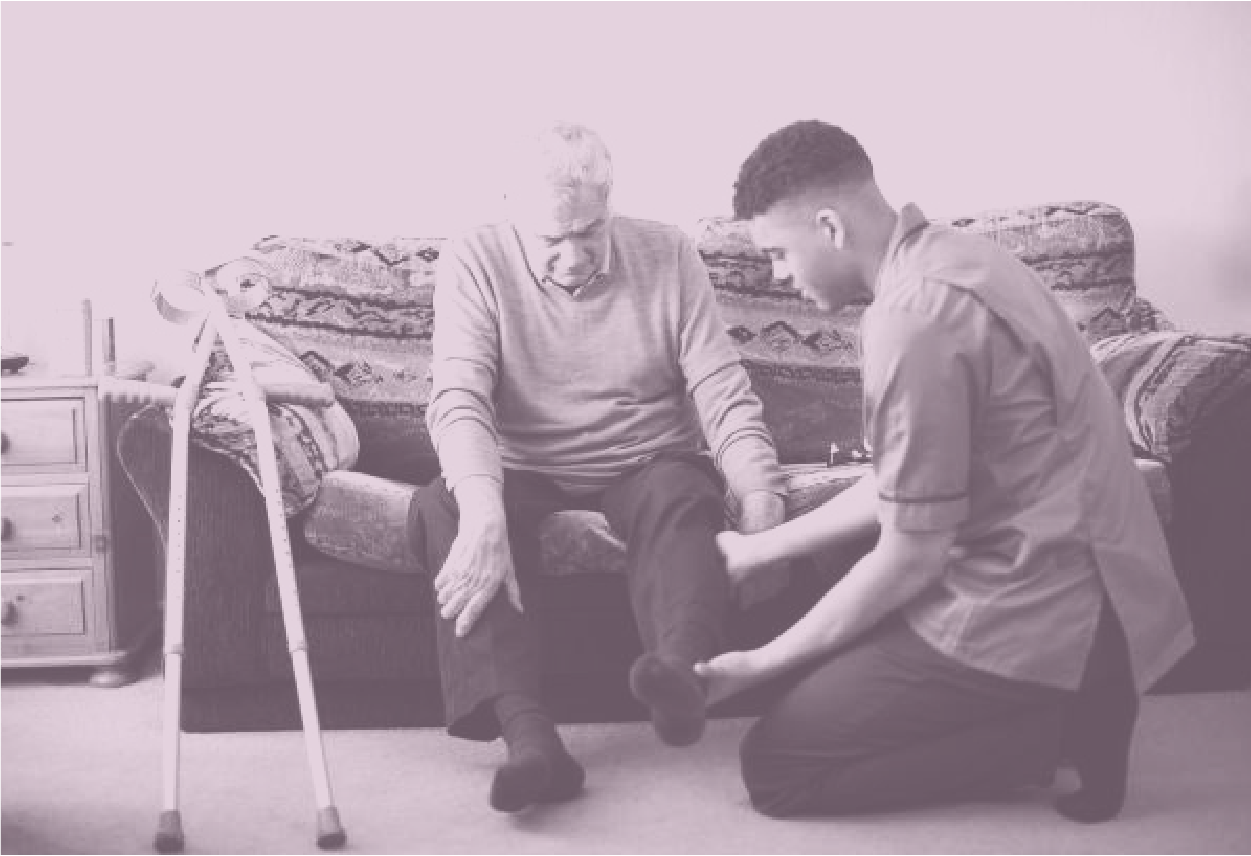 Podcasts 
Wherever you listen to podcastsSearch: CQC Connect
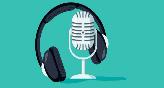 Blogs 
https://medium.com/@CareQualityComm 
or Search: Medium CQC
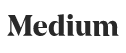 [Speaker Notes: CQC is changing playlist 
This will have a playlist of all of the webinars that we have conducted in this period of time on the transformation 
The last webinar, on the 2 August, will be here too]
Any questions?
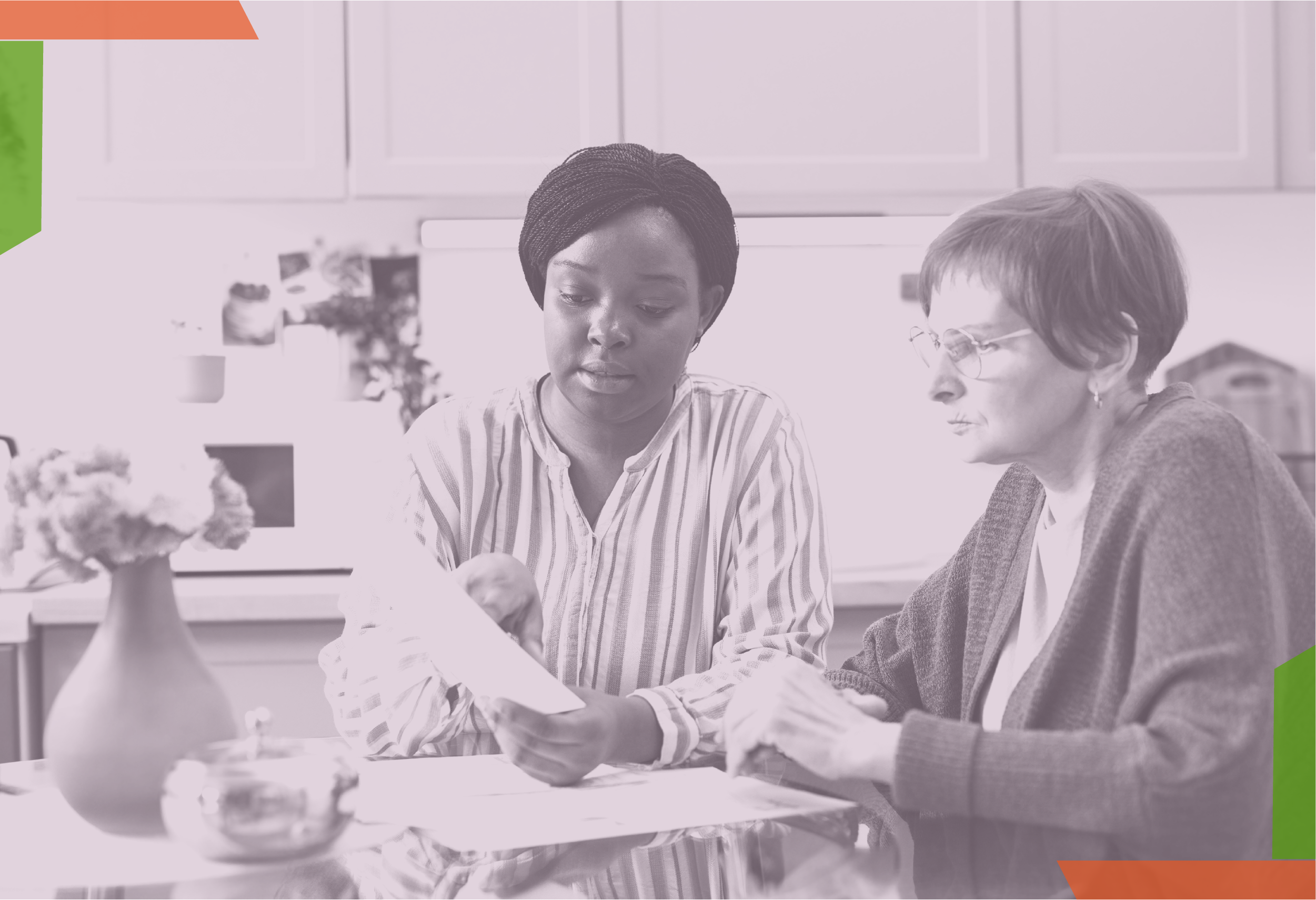 Max Geraghty
Operations Manager

www.cqc.org.uk
enquiries@cqc.org.uk
@CQCProf  
youtube.com/user/cqcdigitalcomms
facebook.com/CareQualityCommission